What to Expect from the Affordable Care Act
January 16, 2012
RI Food Dealers Association
Disclaimer
This presentation is for educational and informational purposes only and does not constitute legal or tax advice. This presentation does not create an attorney-client relationship. Please consult your legal counsel or tax advisor before acting on any information in this presentation.

To comply with Treasury Regulations, you are informed that information contained in this presentation (including any attachments) is not intended or written to be used, and cannot be used, for the purpose of (i) avoiding penalties under the Internal Revenue Code or (ii) promoting, marketing, or recommending to another party any tax-related transaction or matter.
Agenda
What’s happened so far
Where we’re going in 2014 and Beyond
Essential Health Benefits
Health Benefit Exchange
Individual Mandate and Subsidies
Waiting Period Requirements
Employer Shared Responsibility
Questions
Overview
Patient Protection & Affordable Care Act (“ACA”) enacted March 23, 2010
In June 2012, the ACA was upheld by the Supreme Court
Many provisions are already in effect, with many more taking effect in 2014
Many regulations pending
What is Already in Effect
Dependents to age 26
Preventive services without cost-sharing
No lifetime limits on essential health benefits
Restricted annual limits on essential health benefits
Medical Loss Ratio reporting and rebates
No pre-existing condition exclusions for children under age 19
Internal appeals and external review process
Summary of Benefits and Coverage documents
Emergency services treated as in network
What is Already in Effect
W-2 Reporting – For 2012 tax year (W-2s issued by January 31, 2013), employers must report the cost of group health care coverage (IRS Notice 2012-9:  http://www.irs.gov/pub/irs-drop/n-12-09.pdf)
Things that are technically in effect, but still waiting on guidance:
Non-discrimination in favor of highly compensated individuals – non-enforcement guidance has been issued (IRS Notice 2011-01: http://www.irs.gov/pub/irs-drop/n-11-01.pdf)
Transparency & Quality of Care Reporting
Coming in 2014
Insurance Market Reforms 
Essential Health Benefits
Health Benefit Exchanges
Individual Mandate
Federal Subsidies for Individuals under 400% FPL
Waiting Periods limited to 90 days
Employer Shared Responsibility
Am I a Small Employer or a Large Employer?
It depends on why you’re asking
You could be a small employer for purposes of determining which insurance market you’re in but be a large employer under the shared responsibility rules
[Speaker Notes: Employer size is a pure count of employees whether full time or part time, regardless of whether eligible for coverage
Until 2016:  
1 to 50 employees = Small group
2016 and beyond: 
1 to 100 employees = Small Group]
Insurance Market Reforms
In 2014 changes to rules affecting insurers will impact plan designs and rates in the small group market
Plan designs must meet Essential Health Benefits requirements, increasing coverage
Changes to Rating Rules
New federal taxes (and state assessments?) will affect rates
What is the Essential Health Benefit Package?
[Speaker Notes: Deductible & OOP limits will increase annually
Deductible limits can be increased if necessary to meet AV requirements]
Essential Health Benefits
Who is required to have coverage?
All Individuals are required to have minimum essential coverage beginning January 1, 2014 or pay a penalty
Certain Individuals are eligible for an exception
Federal subsidies are available
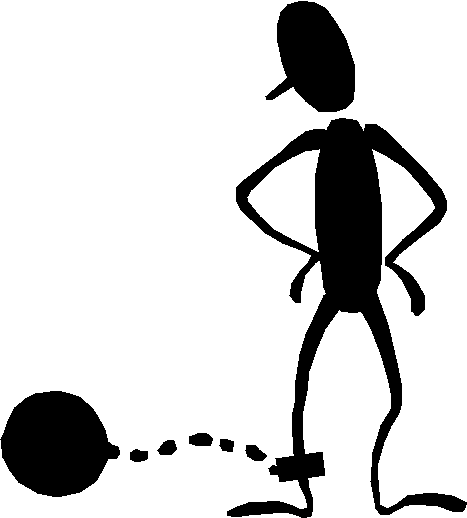 [Speaker Notes: Exceptions: affordability (>8% household income for insurance), religious beliefs, incarceration, undocumented immigrant
Penalty: $95/year/adult + $48/year for child up to $285/family or 1% of income (whichever is greater) for 2014 increasing to greater of $975/family or 2% in 2015 and greater of $2085/family or 2.5% in 2016 and beyond.  Prorated for # months w/o coverage.]
Premium Tax Credit
This credit helps pay premiums for individuals and their spouse or dependents with a household income between 100 and 400% of federal poverty (FPL) who:
Are not eligible for affordable minimum essential coverage from an employer; and 
Enroll in a plan through an Exchange
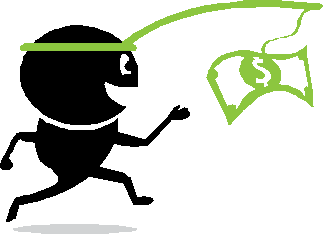 [Speaker Notes: 400% FPL is approx. $92k for a family of 4]
Cost Sharing Reduction Subsidy
This subsidy is available in addition to the Premium Tax Credit and helps reduce the cost-sharing for individuals and their spouse or dependents between 100-250% of FPL (up to 350% for Native Americans) who:
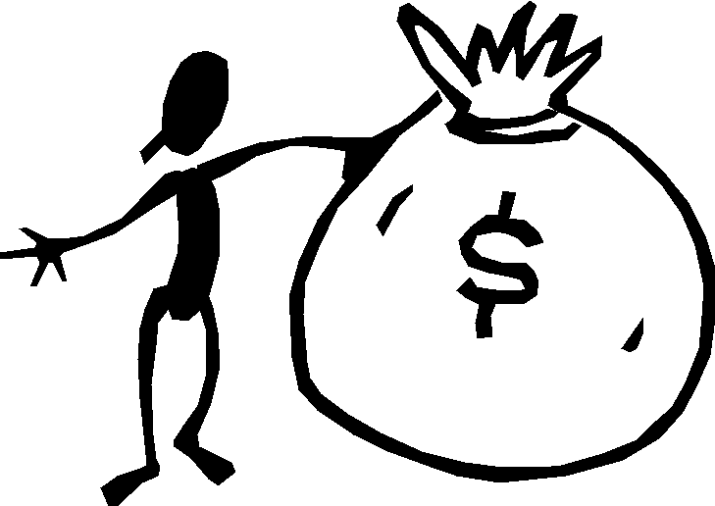 Are not eligible for affordable minimum essential coverage from an employer; and 
Enroll in a plan through an Exchange
What is the Health Benefit Exchange?
An on-line marketplace for individuals and small employers (and their employees) to shop, compare, and purchase health insurance coverage
The Exchange determines eligibility for Medicaid, federal subsidies, and exceptions from individual mandate
RI has elected to establish a state-run exchange
Notice about the Exchange
Employers are required to notify employees that the Exchange is available
This notice is currently due by March 31, 2013 but guidance is expected to delay the requirement
Waiting Periods
Effective for plan years beginning on or after January 1, 2014, a waiting period cannot exceed 90 days for eligible employees
This includes rules that currently say “1st of the Month following 90 days of employment”
[Speaker Notes: Applies whether eligible employee is full-time or not]
Am I required to cover employees?
No, but . . . 
Large employers that do not provide minimum essential coverage (MEC) to substantially all of their full-time employees (and dependents) will be required to pay a penalty if a full-time employee obtains a federal subsidy in the Exchange
In addition, if MEC does not provide minimum value or is not affordable to a full-time employee and that employee gets coverage in the Exchange, a penalty will be assessed
[Speaker Notes: Effective 1/1/14, but safe harbor applies to “fiscal year” plans (e.g. a plan year begins other than on January 1)]
6 Steps to Shared Responsibility
Step 1:
[Speaker Notes: Note:  you need to count hours of service, not hours worked . . . E.g include all time for which the employee is entitled to payment (holiday, vacation, sick time, jury duty, military leave, paid leave)

Each hour for which the employee is paid is counted – including paid time off (vacation, sick time, jury duty, etc.)
For hourly employees, use actual hours worked
For non-hourly employees, use equivalency test


“Controlled Group” rules]
Step 2:
[Speaker Notes: Note: 
The “look back method” is used solely for determination of number of full-time employees for calculating the tax penalty, and not to determine if employer is a Large Employer subject to the statute.

The employer determines the length and timing of the “measurement period” but this determination must be made on a uniform and consistent basis for all employees in the same category.

The employer may add an “administrative period” of up to 90 days between the measurement period and the stability period to allow it time of administrative steps, such as determining which ongoing employees are eligible for coverage, and notifying and enrolling employees. This administrative period cannot reduce or lengthen the measurement or stability period, and must overlap with the prior stability period (in that ongoing employees who were eligible for coverage based on the last measurement period must continue to receive coverage)]
Step 3:
[Speaker Notes: While you may meet the “substantially all” test without offering to every full-time employee, if an employee is not offered coverage and obtains a subsidy, you are still subject to a penalty]
Step 4:
[Speaker Notes: Note – a part-time employee may obtain a subsidy on the exchange, but you will not be subject to a penalty if one does.  The shared responsibility provisions only assess a penalty]
Step 5:
[Speaker Notes: Note – a part-time employee may obtain a subsidy on the exchange, but you will not be subject to a penalty if one does.  The shared responsibility provisions only assess a penalty]
Step 6:
[Speaker Notes: Note – a part-time employee may obtain a subsidy on the exchange, but you will not be subject to a penalty if one does.  The shared responsibility provisions only assess a penalty

2012 FPL for Individual is: $11,170]
When does a penalty apply?
If do not offer MEC to substantially all (95%) of full-time employees (and their dependents); or
Offer MEC but it is not affordable or is not of minimum value; AND

At least 1 full-time employee purchases coverage on the Exchange and receives a federal subsidy
What is the Penalty?
If you do not offer MEC:
$2,000 x number of full-time employees if at least one full-time employee obtains federal subsidy (first 30 full-time employees excluded)
Example:
An employer with 50 full-time employees would pay:  $2,000 x 20 = $40,000
[Speaker Notes: NOTE:  For a controlled group, only one 30 employee reduction is allowed]
What is the Penalty?
If you offer MEC but it is not affordable, the lesser of:
$3,000 for each Full-Time employee that receives a federal subsidy; or
$2,000 x total Full-Time employees (first 30 employees excluded)
Example: An employer with 50 Full-Time employees and 2 receive subsidy would pay:  $3,000 x 2 = $6,000
When is Penalty Due?
Upon notice from IRS
Will have opportunity to respond
Penalty is an excise tax – not tax deductible
Transition Rules
If you have a fiscal year plan (one that starts other than on January 1st )
Will not be subject to a penalty for employees that will be eligible for and offered coverage as of the 1st day of the 1st plan year beginning in 2014
Reporting Requirements
Employers will be responsible for submitting detailed information to the federal government in support of Shared Responsibility requirements
Details have not yet been released
What should I be doing now?
Identify full-time employees and determine whether you are a Large Employer
Consider modifications to Cafeteria Plan 
to allow employees to enroll or disenroll off-cycle
Identify options to avoid penalty 
Modifications to meet minimum value or affordability standards?
Modifications to offer coverage to dependents?
Why continue to offer coverage?
Consider why you offer coverage now:
Employee recruitment/retention
Employee health, productivity, morale
Competitive market
Penalties could increase
Consider costs associated with eliminating coverage:
Reduction in total compensation, considerations to making employee whole
Increased taxes (FICA) and penalties are an excise tax (not deductible)
Resources
General Information and Guidance about the ACA: www.healthcare.gov 
Dept. of Labor: http://www.dol.gov/ebsa/healthreform/ 
IRS: http://www.irs.gov/uac/Affordable-Care-Act-Tax-Provisions
Shared Responsibility Proposed Rule: http://www.gpo.gov/fdsys/pkg/FR-2013-01-02/pdf/2012-31269.pdf 
IRS FAQs on Shared Responsibility: http://www.irs.gov/uac/Newsroom/Questions-and-Answers-on-Employer-Shared-Responsibility-Provisions-Under-the-Affordable-Care-Act
Questions?
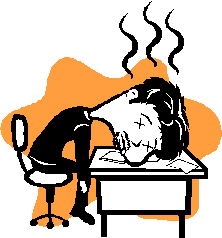